HEAVY CONSTRUCTION MACHINERY
Here is where your presentation begins
CONTENTS OF THIS TEMPLATE
You can delete this slide when you’re done editing the presentation
For more info:SLIDESGO | BLOG | FAQs
You can visit our sister projects:FREEPIK | FLATICON | STORYSET | WEPIK | VIDEVO
TABLE OF CONTENTS
HISTORY
02
TYPES
01
You can describe the topic of the section here
You can describe the topic of the section here
03
GENERAL COST
04
COMPANIES
You can describe the topic of the section here
You can describe the topic of the section here
WHOA!
This can be the part of the presentation where you introduce yourself, write your email…
01
HISTORY
You can enter a subtitle here if you need it
FROM HORSES TO MACHINES
Mercury is the closest planet to the Sun and the smallest one in the entire Solar System. This planet’s name has nothing to do with the liquid metal, since Mercury was named after the Roman messenger god. Despite being closer to the Sun than Venus, its temperatures aren’t as terribly hot as that planet’s. Its surface is quite similar to that of Earth’s Moon, which means there are a lot of craters and plains
Speaking of craters, many of them were named after artists or authors who made significant contributions to their respective fields. Mercury takes a little more than 58 days to complete its rotation, so try to imagine how long days must be there! Since the temperatures are so extreme, albeit not as extreme as on Venus, and the solar radiation is so high, Mercury has been deemed to be non-habitable for humans
IT'S JUST A SIMPLE MACHINE
Do you know what helps you make your point crystal clear? 
Lists like this one:
They’re simple 
You can organize your ideas clearly
You’ll never forget to buy milk!
And the most important thing: the audience won’t miss the point of your presentation ever again
ARTICULATED HEAVY MACHINERY
HAULER
TRUCK
Mercury is the closest planet to the Sun and the smallest one in the Solar System—it’s only a bit larger than the Moon
Venus has a beautiful name and is the second planet from the Sun. It’s hot and has a poisonous atmosphere
HEAVY MACHINERY LOADERS
LOADER
SKIP LOADER
WHEEL LOADER
Mercury is the closest planet to the Sun and the smallest one in the entire Solar System
Venus has a beautiful name and is the second planet from the Sun. It’s terribly hot
Earth is the third planet from the Sun and the only one that harbors life in the Solar System
TRACK-TYPE HEAVY MACHINERY
TRACTOR
BULLDOZER
Mercury is the closest planet to the Sun and the smallest one in the Solar System
Venus has a beautiful name and is the second planet from the Sun. It’s terribly hot
SNOWCAT
SKIDDER
Earth is the third planet from the Sun and the only one that harbors life in the Solar System
Despite being red, Mars is actually a cold place. It’s full of iron oxide dust
HEAVY MACHINERY CATEGORIZATION
TRACK-TYPE
COMPACTOR
LOADER
Mercury is the closest planet to the Sun and the smallest of them all
Venus has a beautiful name and is the second planet from the Sun
Earth is the third planet from the Sun and the only one that harbors life
EXCAVATOR
ARTICULATED
PAVING
Despite being red, Mars is actually a cold place. It’s full of iron oxide dust
Jupiter is a gas giant and the biggest planet in the Solar System
Saturn is a gas giant. It’s composed mostly of hydrogen and helium
AWESOME WORDS
“This is a quote, words full of wisdom that someone important said and can make the reader get inspired.”
—SOMEONE FAMOUS
A PICTURE IS WORTH A THOUSAND WORDS
A PICTURE ALWAYS REINFORCES 
THE CONCEPT
Images reveal large amounts of data, so remember: use an image instead of a long text. Your audience will appreciate it
4,498,300
Big numbers catch your audience’s attention
9h 55m 23s
Jupiter’s rotation period
333,000
The Sun’s mass compared to Earth’s
386,000 km
Distance between Earth and the Moon
MOST USED HEAVY MACHINERY
25%
50%
75%
CRANE
EXCAVATOR
BULLDOZER
Mercury is the closest planet to the Sun and the smallest of them all
Venus has a beautiful name and is the second planet from the Sun
Despite being red, Mars is actually a cold place. It’s full of iron oxide dust
COMPUTER MOCKUP
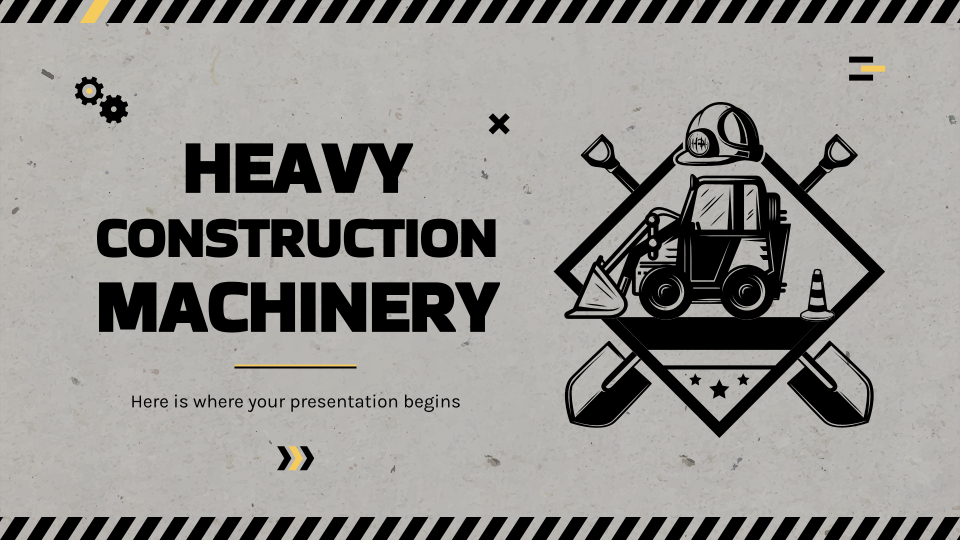 You can replace the image on the screen with your own work. Just right-click on it and select “Replace image”
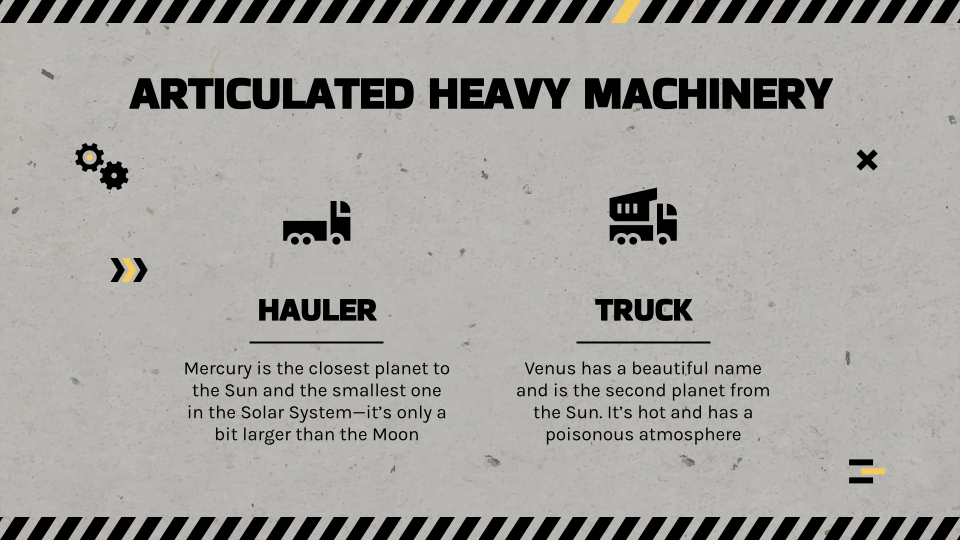 TABLET MOCKUP
You can replace the image on the screen with your own work. Just right-click on it and select “Replace image”
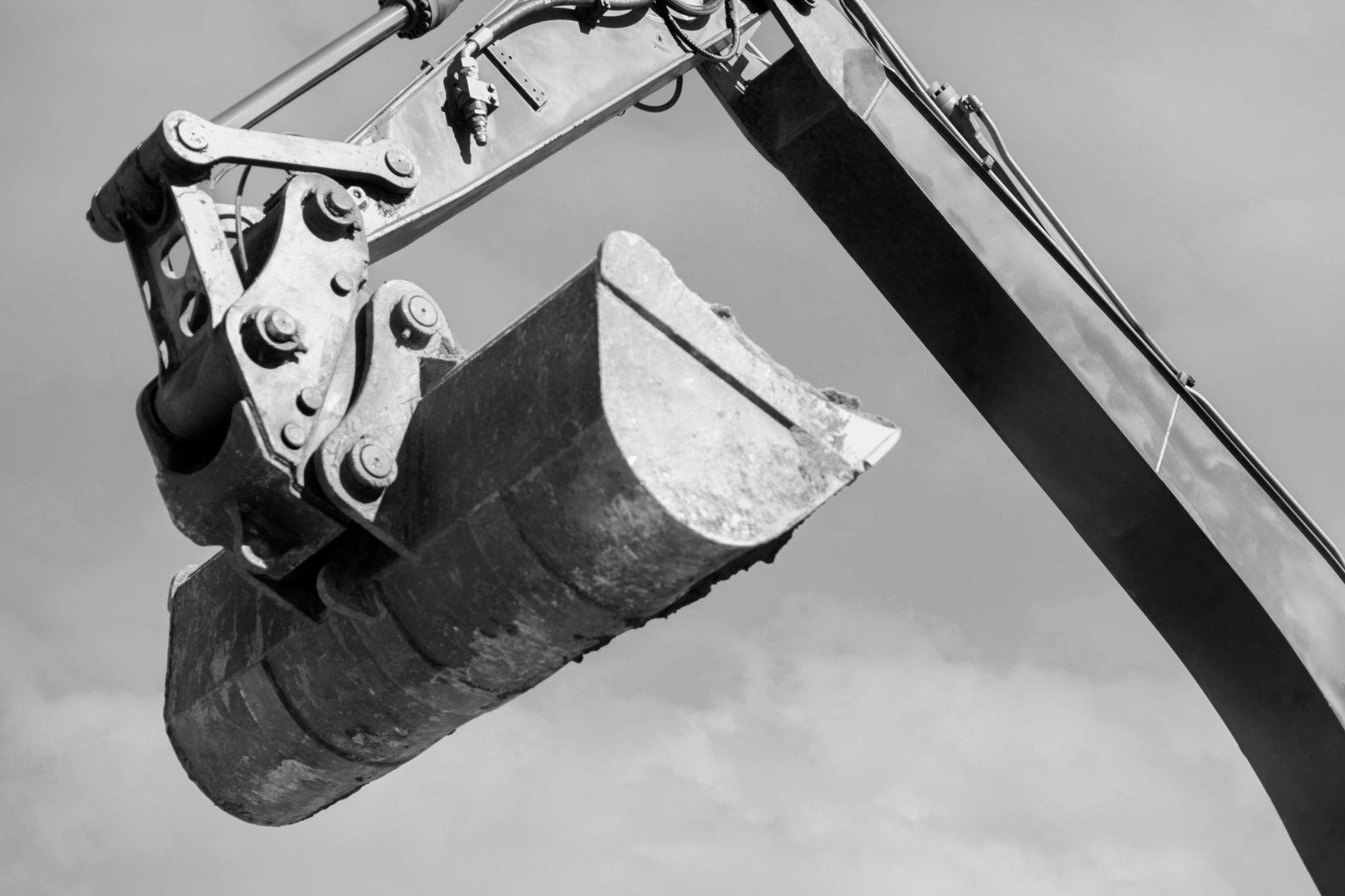 SMARTPHONE MOCKUP
You can replace the image on the screen with your own work. Just right-click on it and select “Replace image”
MAIN MANUFACTURER LOCATIONS
USA
Mercury is quite a small planet
JAPAN
Venus is the second planet from the Sun
CHINA
Earth is the only planet that has life
HEAVY MACHINERY EVOLUTION
ANIMALS
DIESEL
ROBOTS
Earth is the only planet that harbors life
Jupiter is the biggest planet of them all
Mercury is the closest planet to the Sun
1800
1900
1910
2000
2XXX
STEAM
ELECTRIC
Venus is the second planet from the Sun
Despite being red, Mars is actually a cold place
MAIN PARTS OF A BULLDOZER
ENGINE
CAB
Mercury is the closest planet to the Sun
Despite being red, Mars is a cold place
BLADE
RIPPER
Venus is the second planet from the Sun
Jupiter was named after a Roman god
TRACKS
FINAL DRIVE
Earth is the only planet that has life
Saturn is a gas giant and has several rings
NOTABLE MANUFACTURES
MAIN MANUFACTURING COUNTRIES
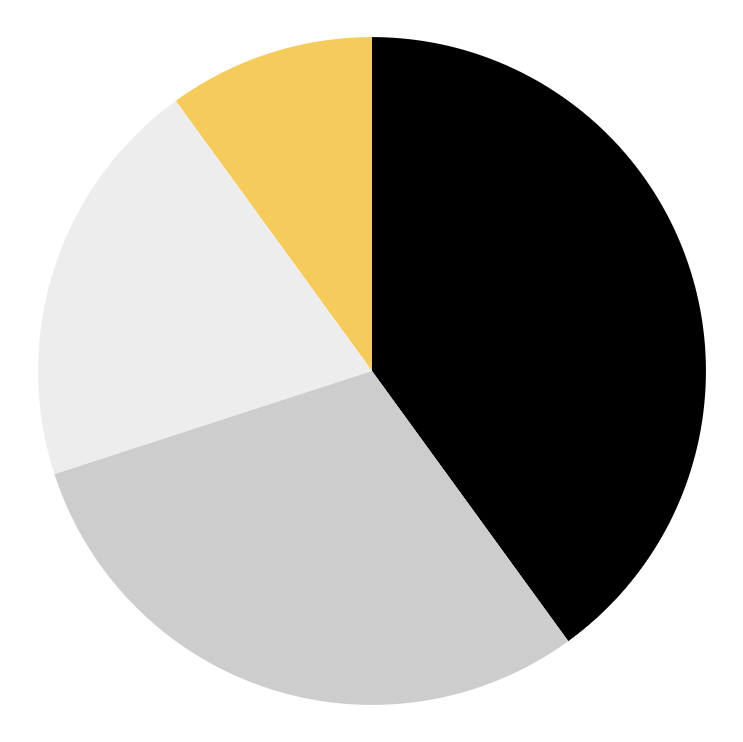 40%
30%
USA
CHINA
Mercury is quite a small planet
Venus has a beautiful name
20%
10%
JAPAN
SWEDEN
Earth is a planet that has life
Mars is actually a very cold place
Follow the link in the graph to modify its data and then paste the new one here. For more info, click here
OUR HEAVY MACHINERY OPERATORS
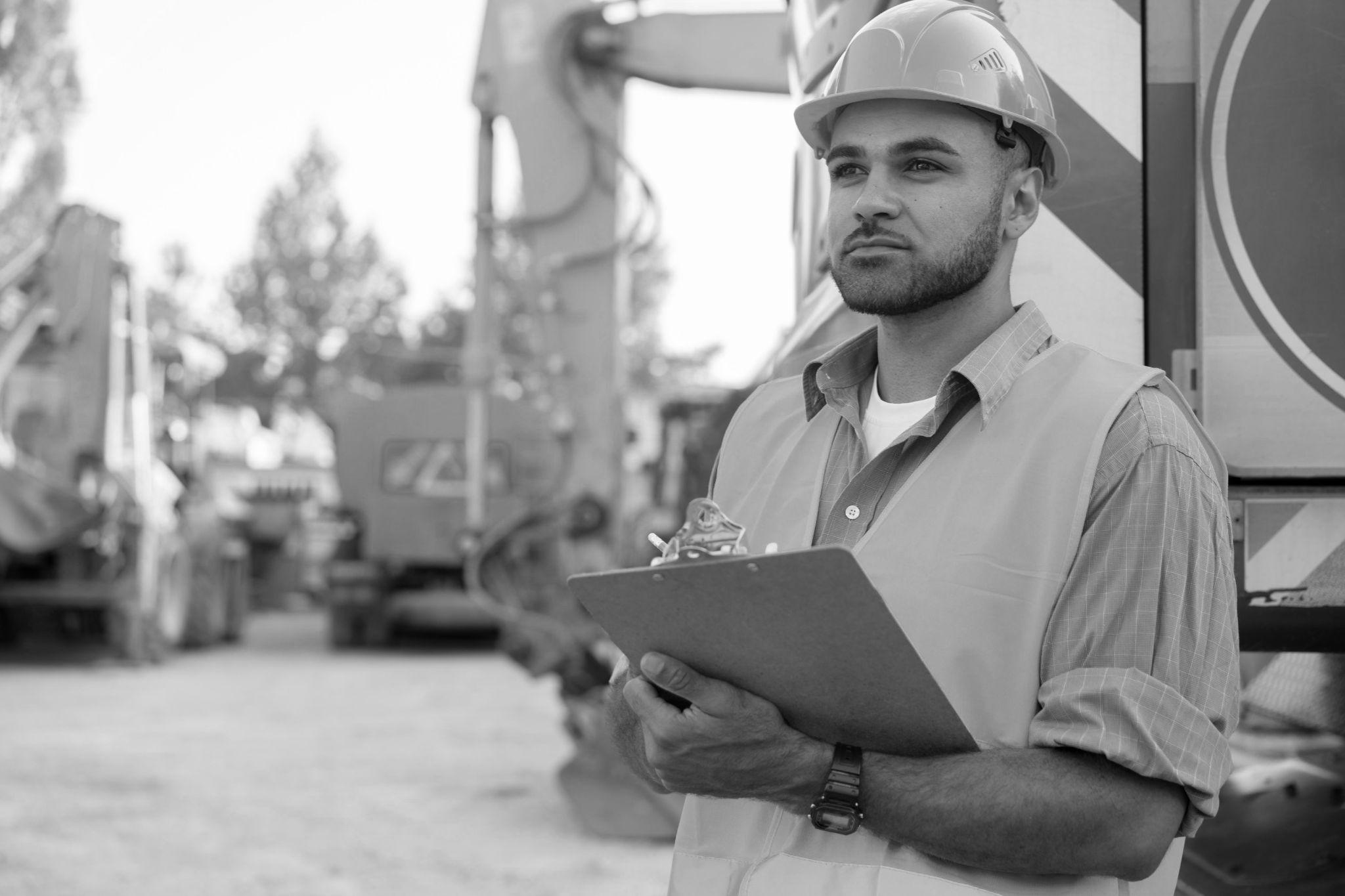 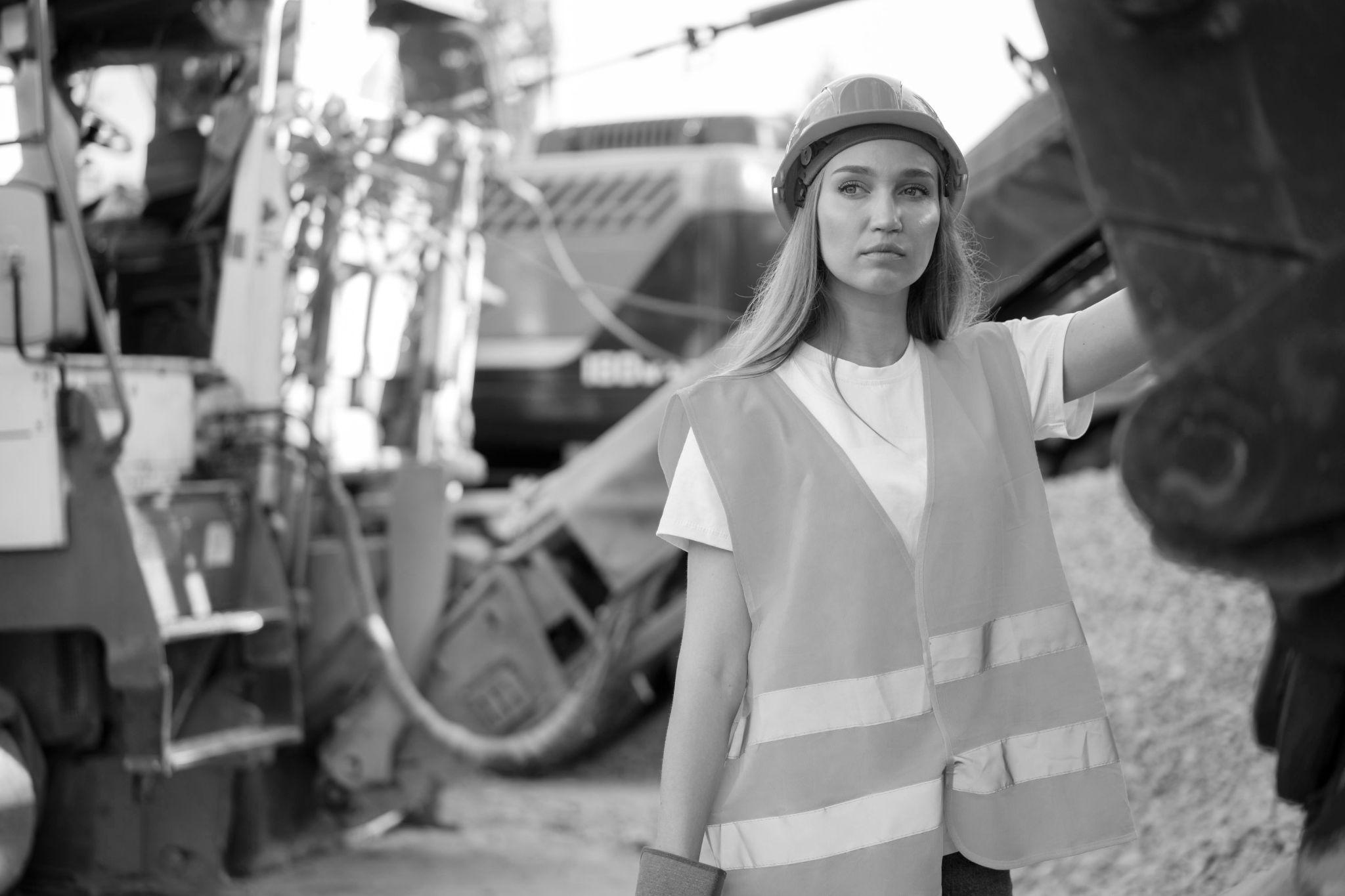 JOHN SMITH
KALIYAH HARRIS
You can speak a bit about this amazing person here
You can speak a bit about this amazing person here
03
COMPANIES
You can enter a subtitle here if you need it
UNDERGROUND HEAVY MACHINERY
ROADHEADER
Mercury is the closest planet to the Sun and the smallest one in the entire Solar System
TUNNEL BORING MACHINE
Venus has a beautiful name and is the second planet from the Sun. It’s terribly hot
UNDERGROUND MINING
Earth is the third planet from the Sun and the only one that harbors life in the Solar System
FIVE EQUIPMENT SYSTEMS
IMPLEMENT
POWER TRAIN
Mercury is the closest planet to the Sun and the smallest one
Despite being red, Mars is actually a cold place
TRACTION
CONTROL
Venus is extremely hot, even more than Mercury
Jupiter is a gas giant and the biggest planet of them all
STRUCTURE
Earth is the beautiful planet on which humans live
MOST POPULAR HEAVY MACHINERY
THEY ARE ESSENTIAL TO GETTING THE JOB DONE!
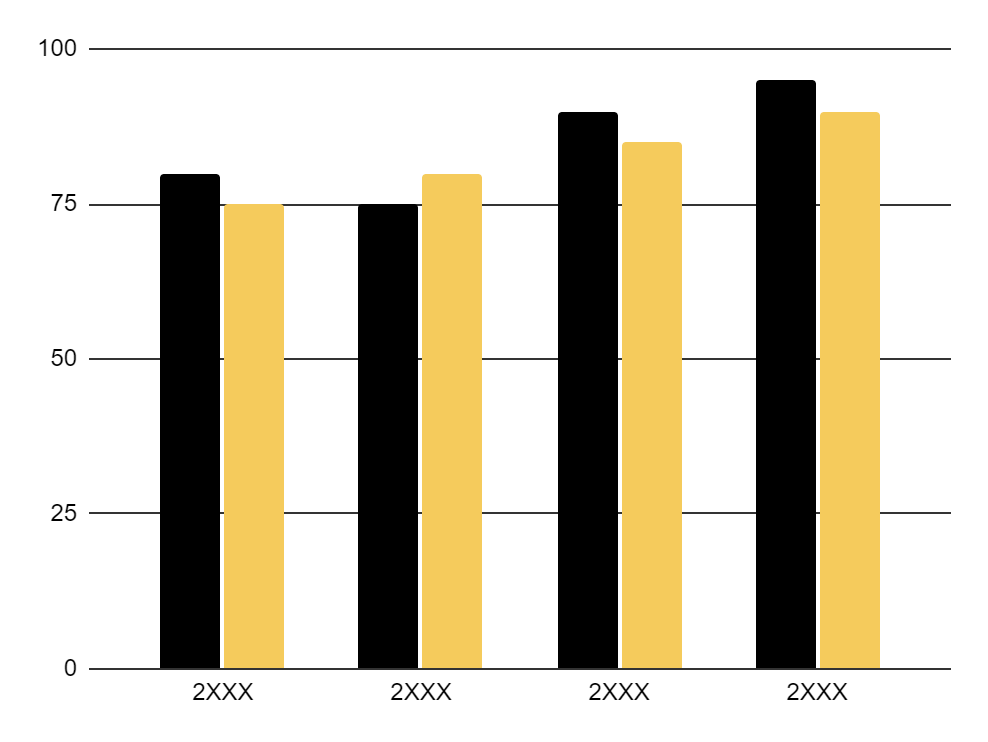 EXCAVATORS
Mercury is the closest planet to the Sun and the smallest of them all
CRAWLER DOZERS
Venus has a beautiful name and is the second planet from the Sun
Follow the link in the graph to modify its data and then paste the new one here. For more info, click here
USES OF HEAVY MACHINERY
EXCAVATORS
LOADERS
Digging of trenches
Material handling
Forestry work
Forestry mulching
Construction
Mining
River dredging
Demolition
Brush cutting
Driving piles
Bucket loader
Front loader
Front-end loader
Payloader
Scoop 
Shovel
Skip loader
Wheel loader
Skid-steer
Tractor front loader
MATERIAL HANDLER MACHINERY
LIFT TABLE
TRAILER MOUNT
Mercury is the closest planet to the Sun
Jupiter is the biggest planet of them all
CHERRY PICKER
STRADDLE CARRIER
Venus is the second planet from the Sun
Saturn is a gas giant and has rings
CRANE
REACH STACKER
Earth is the only planet that harbors life
Neptune is very far away from Earth
FORKLIFT
TELESCOPIC HANDLERS
Despite being red, Mars is a cold place
The Sun is the closest star to our planet
MAIN PARTS OF A TRUCK CRANE
CAB
BOOM
HOOK
TRUCK
Mercury is small and the closest planet to the Sun
Venus is the second planet from the Sun
Earth is the only planet that harbors life
Mars is actually a cold place. It’s full of iron oxide dust
THANKS!
DO YOU HAVE ANY QUESTIONS?
youremail@freepik.com
+34 654 321 432
yourwebsite.com
Please keep this slide for attribution
ICON PACK
ALTERNATIVE RESOURCES
Here’s an assortment of alternative resources whose style fits that of this template:
VECTORS
Set of under construction emblems, labels and designed elements
Vintage construction machines set with bulldozers excavator crane building concrete mixer and dump trucks isolated
Vintage monochrome construction labels set with inscriptions building equipment trucks crane bulldozer excavator isolated
RESOURCES
Did you like the resources on this creative template? Get them at our other websites:
PHOTOS
Heavy excavator for digging on daylight
Excavator digging in the ground on daylight
Building and construction worker on the site I
Building and construction worker on the site II
ICONS
Icon Pack: Machinery | Filled
VECTORS
Set of under construction emblems, labels and designed elements
Vintage construction machines set with bulldozers excavator crane building concrete mixer and dump trucks isolated
Vintage monochrome construction labels set with inscriptions building equipment trucks crane bulldozer excavator isolated
Realistic grain paper texture
Instructions for use
If you have a free account, in order to use this template, you must credit Slidesgo by keeping the Thanks slide. Please refer to the next slide to read the instructions for premium users.
As a Free user, you are allowed to:
Modify this template.
Use it for both personal and commercial projects.
You are not allowed to:
Sublicense, sell or rent any of Slidesgo Content (or a modified version of Slidesgo Content).
Distribute Slidesgo Content unless it has been expressly authorized by Slidesgo.
Include Slidesgo Content in an online or offline database or file.
Offer Slidesgo templates (or modified versions of Slidesgo templates) for download.
Acquire the copyright of Slidesgo Content.




For more information about editing slides, please read our FAQs or visit our blog:
https://slidesgo.com/faqs and https://slidesgo.com/slidesgo-school
Instructions for use (premium users)
As a Premium user, you can use this template without attributing Slidesgo or keeping the Thanks slide.
You are allowed to:
Modify this template.
Use it for both personal and commercial purposes.
Hide or delete the “Thanks” slide and the mention to Slidesgo in the credits.
Share this template in an editable format with people who are not part of your team.
You are not allowed to:
Sublicense, sell or rent this Slidesgo Template (or a modified version of this Slidesgo Template).
Distribute this Slidesgo Template (or a modified version of this Slidesgo Template) or include it in a database or in any other product or service that offers downloadable images, icons or presentations that may be subject to distribution or resale.
Use any of the elements that are part of this Slidesgo Template in an isolated and separated way from this Template.
Register any of the elements that are part of this template as a trademark or logo, or register it as a work in an intellectual property registry or similar.

For more information about editing slides, please read our FAQs or visit our blog:
https://slidesgo.com/faqs and https://slidesgo.com/slidesgo-school
Fonts & colors used
This presentation has been made using the following fonts:
Bakbak One Bold
(https://fonts.google.com/specimen/Bakbak+One)

Karla
(https://fonts.google.com/specimen/Karla)
#000000
#757575
#cdcdcd
#ededed
#f5cb5c
#ffffff
Storyset
Create your Story with our illustrated concepts. Choose the style you like the most, edit its colors, pick the background and layers you want to show and bring them to life with the animator panel! It will boost your presentation. Check out how it works.
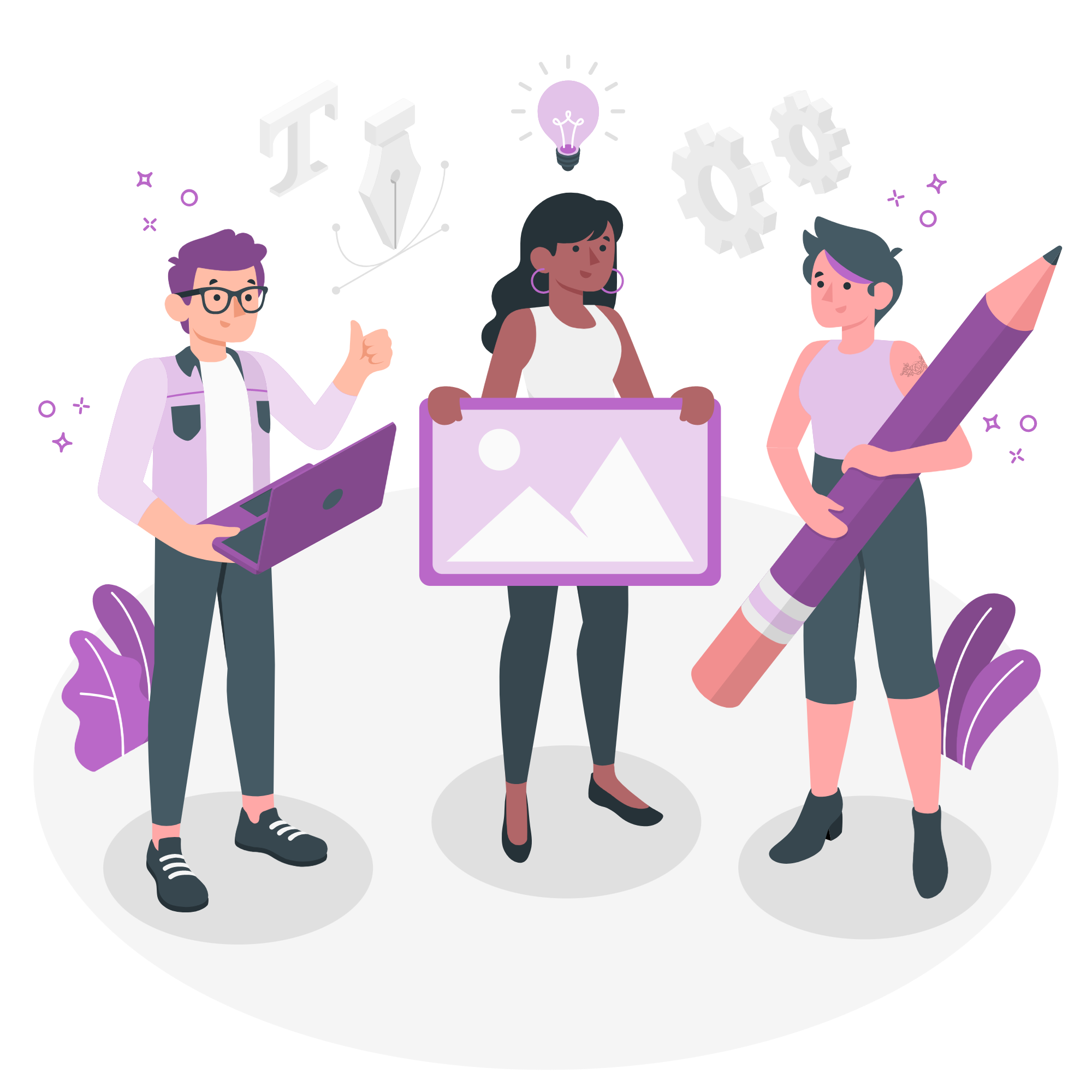 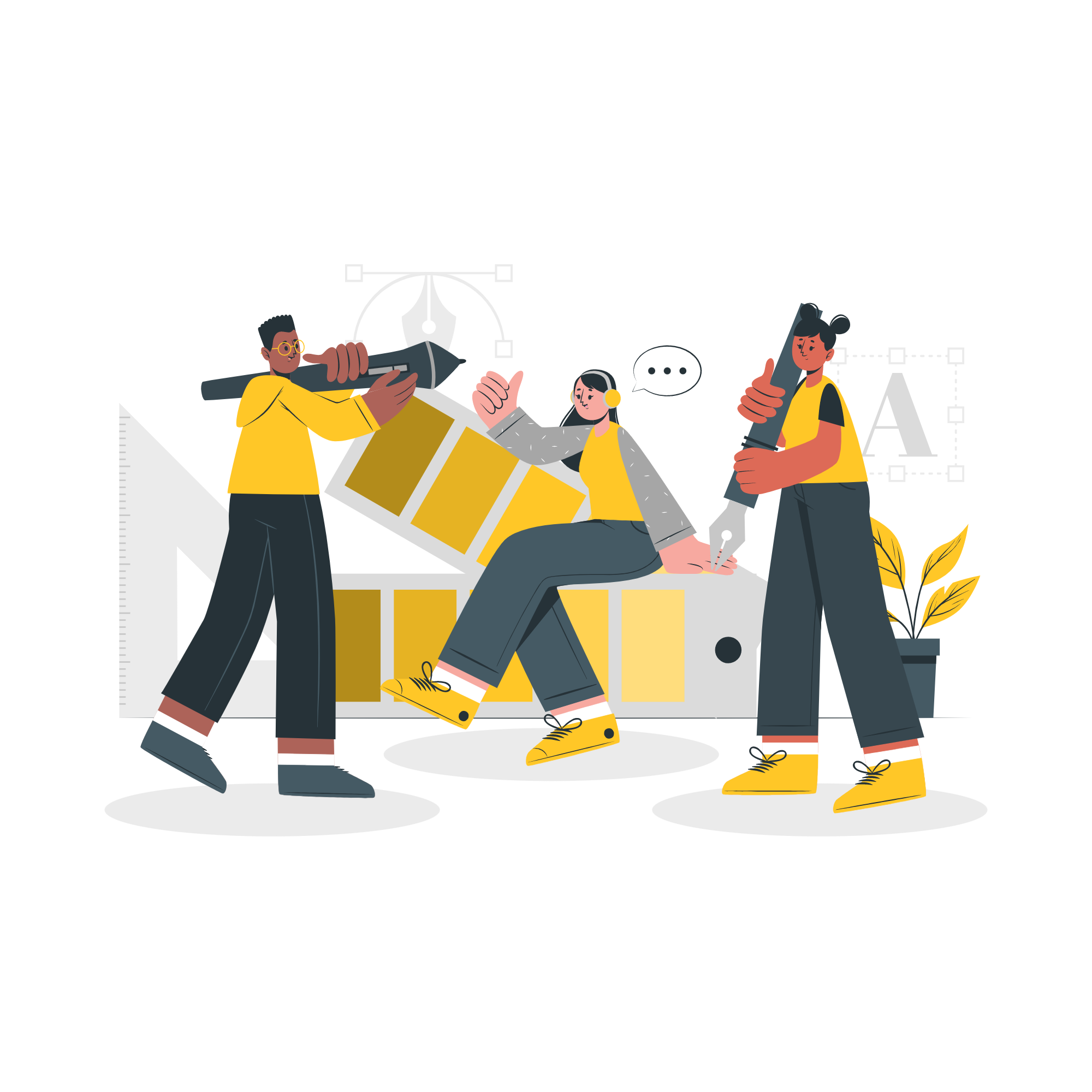 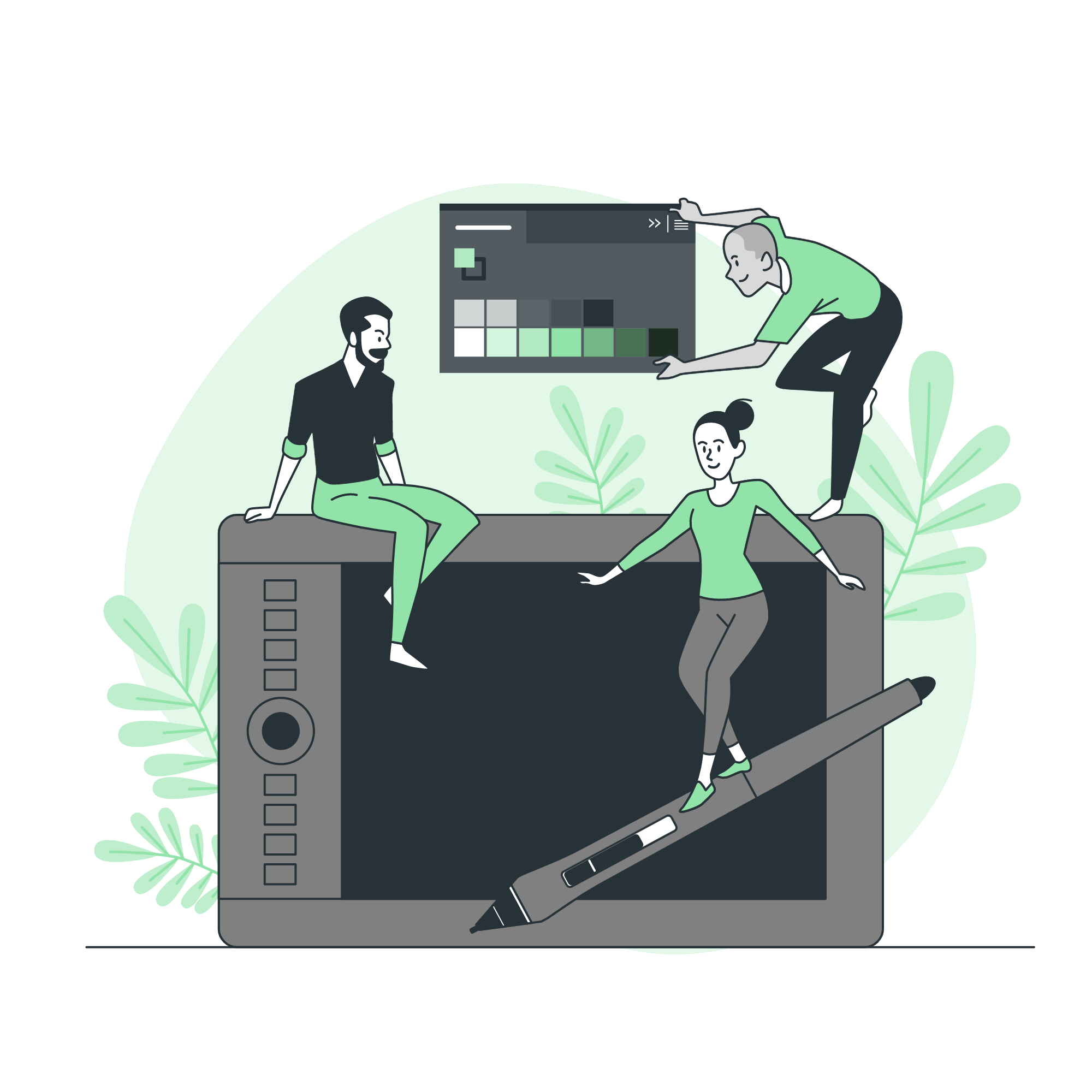 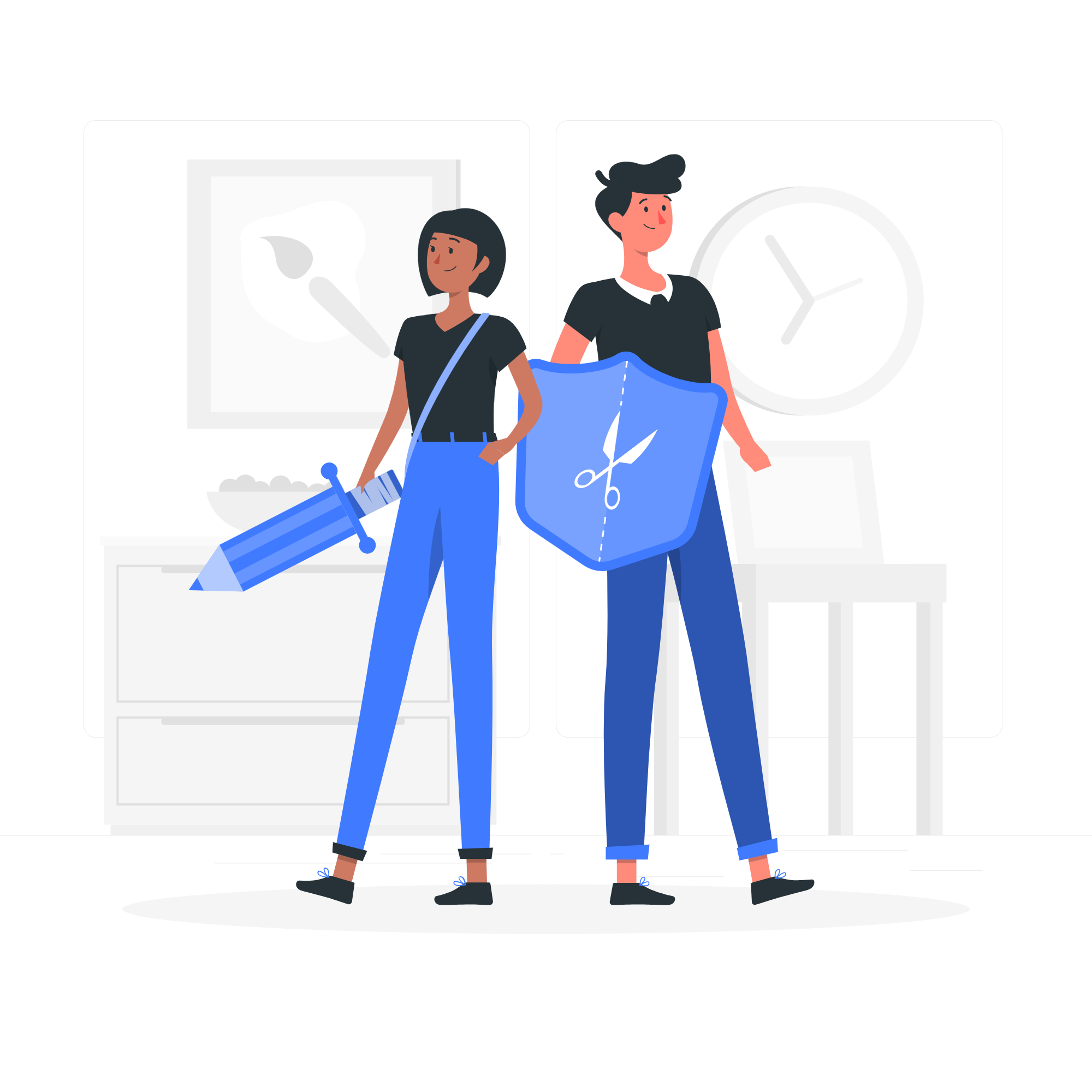 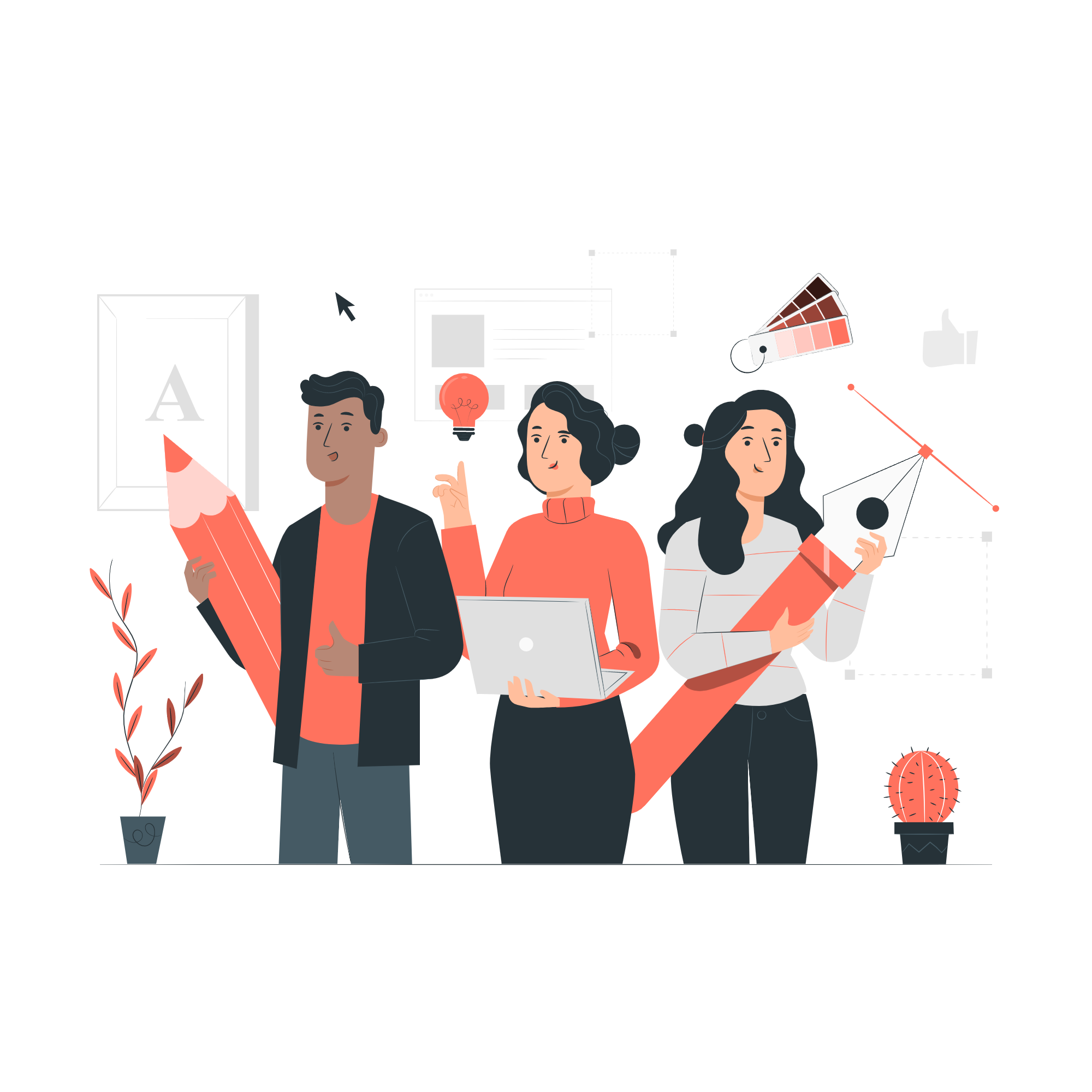 Pana
Amico
Bro
Rafiki
Cuate
Use our editable graphic resources...
You can easily resize these resources without losing quality. To change the color, just ungroup the resource and click on the object you want to change. Then, click on the paint bucket and select the color you want. Group the resource again when you’re done. You can also look for more infographics on Slidesgo.
FEBRUARY
JANUARY
MARCH
APRIL
PHASE 1
Task 1
FEBRUARY
MARCH
APRIL
MAY
JUNE
JANUARY
Task 2
PHASE 1
Task 1
Task 2
PHASE 2
Task 1
Task 2
...and our sets of editable icons
You can resize these icons without losing quality.
You can change the stroke and fill color; just select the icon and click on the paint bucket/pen.
In Google Slides, you can also use Flaticon’s extension, allowing you to customize and add even more icons.
Educational Icons
Medical Icons
Business Icons
Teamwork Icons
Help & Support Icons
Avatar Icons
Creative Process Icons
Performing Arts Icons
Nature Icons
SEO & Marketing Icons
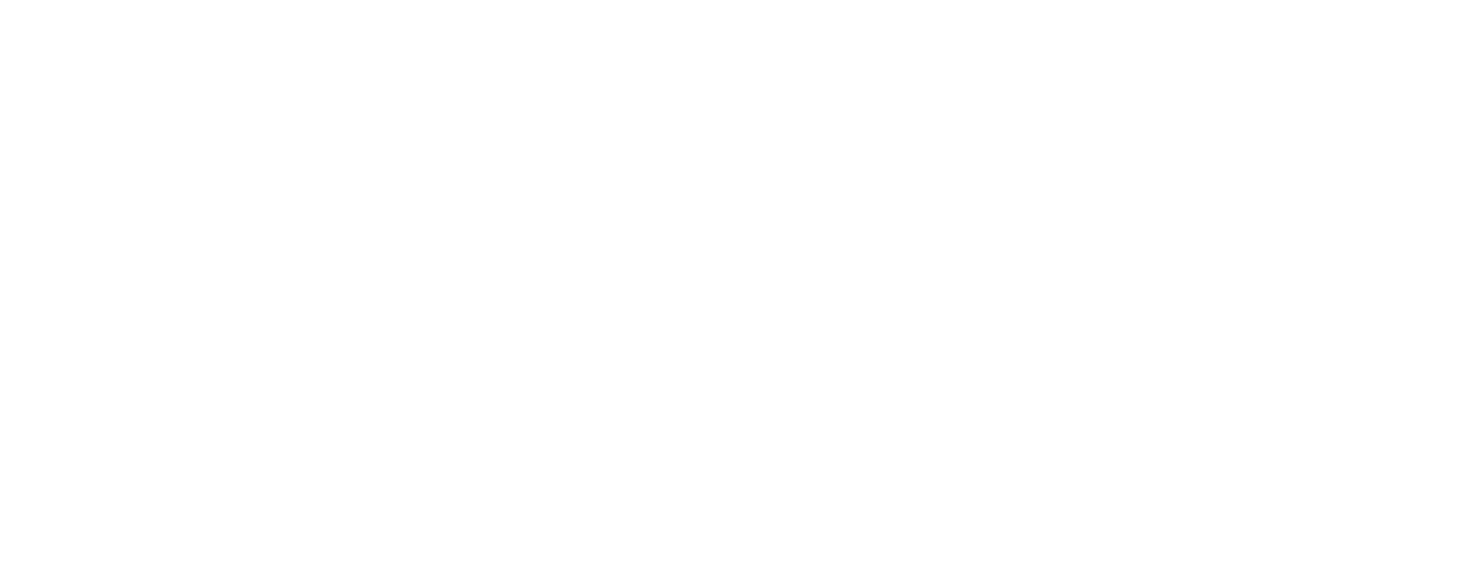